Team Decision Making
Karl A. Smith
Engineering Education – Purdue University
Technological Leadership Institute/ STEM Education Center/ Civil Engineering - University of Minnesota
ksmith@umn.edu - http://www.ce.umn.edu/~smith

Nanyang Business School
Nanyang Technological University

Teaching Strategies for Cooperative Learning Workshop

December 12-15, 2011
Teamwork Skills

Communication
 Listening and Persuading
Decision Making
Conflict Management
Leadership
Trust and Loyalty
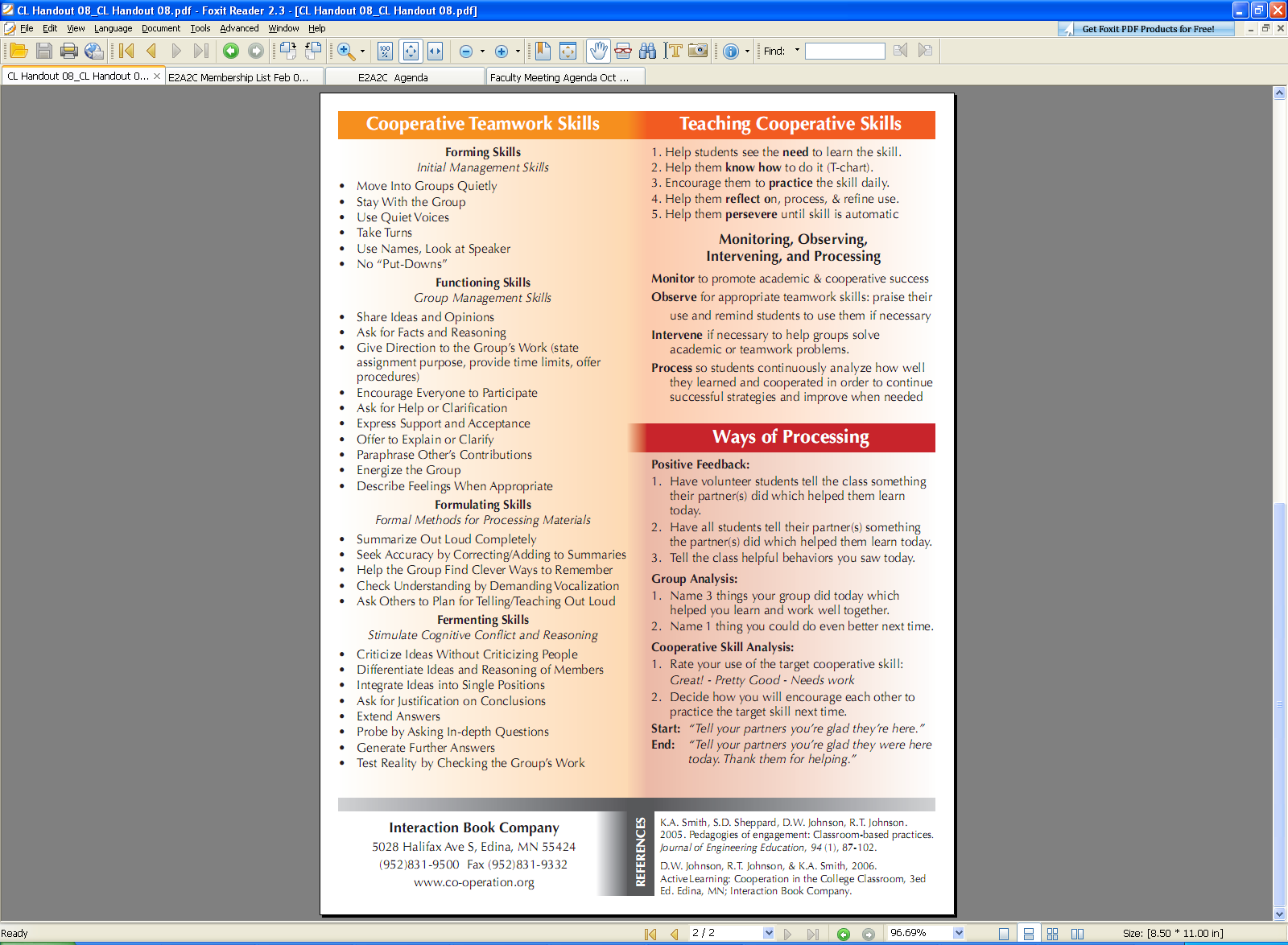 Decision-Making Approaches
Team Decision Making – Ranking Tasks
Typically “survival” tasks
First was Moon Survival, “Lost on the moon” developed by Jay Hall for NASA in 1967
Many survival tasks available – desert survival, lost at sea, winter survival, …
Individual followed by team ranking
Different decision-making conditions in each team
Team Member Roles
Observer/ Process Recorder (non participant role)
Facilitator/Time Keeper
Task Recorder
Skeptic/Prober
5
6
Postdecision Questionaire

How understood and listened to did you feel in your group?
	Not at all  1 – 2 – 3 – 4 – 5 – 6 – 7 – 8 – 9  Completely
2.	How much influence do you feel you had in your group’s decision making?
	None 1 – 2 – 3 – 4 – 5 – 6 – 7 – 8 – 9  A great deal
How committed do you feel to the decision your group made?
	None 1 – 2 – 3 – 4 – 5 – 6 – 7 – 8 – 9  A great deal
4.	How much responsibility do you feel for making the decision work?
	None 1 – 2 – 3 – 4 – 5 – 6 – 7 – 8 – 9  A great deal
5.	How satisfied do you feel with the amount and quality of your participation in your group’s decision making
	Dissatisfied 1 – 2 – 3 – 4 – 5 – 6 – 7 – 8 – 9  Satisfied
6.	Write one adjective that describes the atmosphere in your group during the decision making
Team Decision-Making Process
How
Individual
Mathematical
Consensus
Iterative – H, M, L
Both ends toward the middle
Assumptions/Biases
Family/Friends
News
Youth
Geographic location
Methods of Decision Making 
(Johnson & Johnson, 1991)

Decision by authority without discussion
Expert member
Average of member’s opinions
Decision by authority after discussion
Majority control
Minority control
Consensus

See Table Summarizing Characteristics – Smith (2007), p. 46
Johnson, D.W. & Johnson, F.P. 1991. Joining together: Group theory and group skills.  Prentice-Hall
Choice of Decision-Making Method 
Depends On:

1.	The type of decision to be made.
2.	The amount of time and resources available.
The history of the group.
The nature of the task being worked on
The kind of climate the groups wishes to establish
The type of setting in which the group is working

Johnson & Johnson, 1991
Characteristics of Effective Decisions:

The resources of the group members are well used.
Time is well used.
The decision is correct, or of high quality.
The decision is put into effect fully by all the necessary members' commitment.
The problem-solving ability of the group is enhanced.

Johnson & Johnson, 1991